“The Monkey’s Paw”:
Be Careful What You Wish For
Foreshadowing
Essential Questions
What is foreshadowing? 
How do authors use foreshadowing in their writing?
Lesson Objectives
Identify and analyze foreshadowing to infer the outcome of a short story.
Write an alternative ending to a short story.
Have you ever wished for something?
[Speaker Notes: Kid’s Corner. (2017). Aladdin genie and three wishes [Video]. YouTube. https://www.youtube.com/watch?v=OczOUJw1Z7k&feature=youtu.be]
Commit and Toss: What would you wish for?
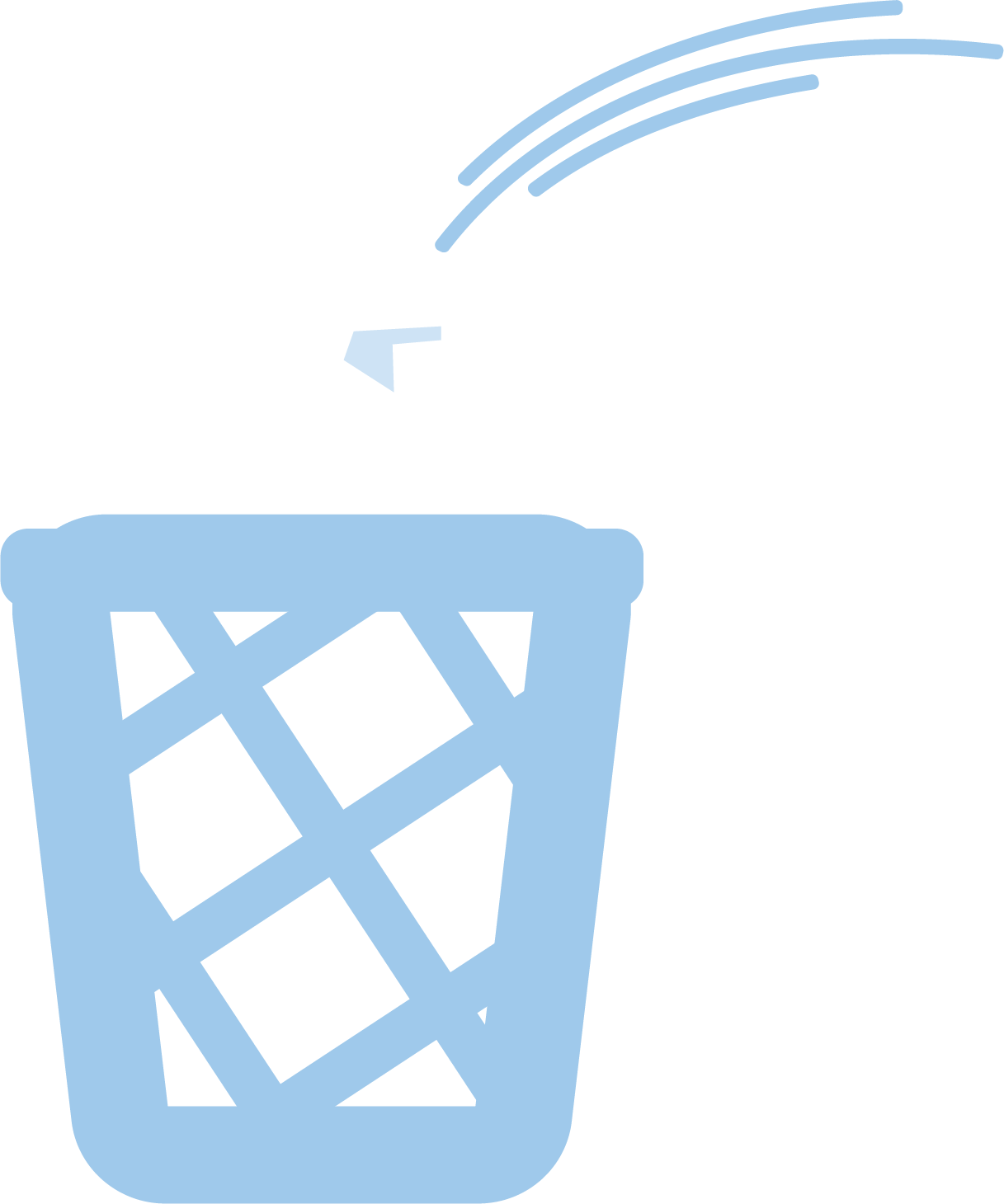 What is something you want to wish for? It could be something you want for yourself, someone else, or the world. 
Write down your wish on a piece of paper. 
Crumple up your paper and wait for instructions.
[Speaker Notes: K20 Center. (n.d.). Commit and toss. Strategies. https://learn.k20center.ou.edu/strategy/119]
“The Monkey’s Paw” Audiobook
[Speaker Notes: Chilling Tales for Dark Nights. (2014). “The Monkey’s Paw” W.W. Jacobs audiobook full cast radio drama—chilling tales for dark nights [Video]. YouTube. https://www.youtube.com/watch?v=NmYDQcaB2c8&feature=youtu.be]
Foreshadowing
Foreshadowing is a literary device that gives a reader clues or hints about what might come later in the story.

Example: The author of a mystery novel uses foreshadowing in the first chapter of her book to give readers the idea that a murder is coming in a later chapter.
My Prediction
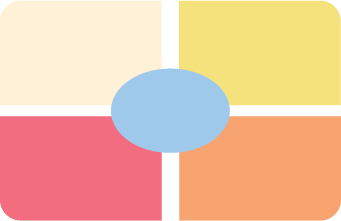 On your Frayer Model, write out your prediction of how the story might end based on what you have heard so far.
“I think the story will end (happily or badly) because…”
[Speaker Notes: K20 Center. (n.d.). Frayer model. Strategies. https://learn.k20center.ou.edu/strategy/126]
Highlighting Activity
With your partner…
Read through the story again.
Look for phrases or sentences that might foreshadow what will happen next.
Highlight these parts.
Class Discussion
Who was knocking on the door?  
What was the mother's reaction?  
What was the father's reaction?  
Did you expect the ending? Why or why not?
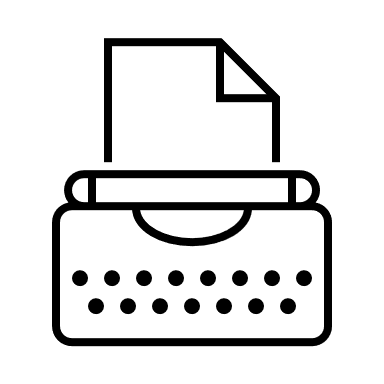 You Are the Author
Choose one of these writing prompts:
Write a new ending where the White family’s life ends happily despite the wishes.  
There is one more wish left on the monkey’s paw. The paw has been given to you. Do you still want the wish? Why or why not? 
Write an ending where Mrs. White manages to open the door. What happens next?